КОМИТЕТ ГОСУДАРСТВЕННЫХ ДОХОДОВ
МИНИСТЕРСТВА ФИНАНСОВ
РЕСПУБЛИКИ КАЗАХСТАН
НОРМАТИВНЫЕ ТРЕБОВАНИЯ К ГОРИЗОНТАЛЬНОМУ МОНИТОРИНГУ: ДЕЙСТВУЮЩИЕ И ПЕРСПЕКТИВНЫЕ
Актау, 2023
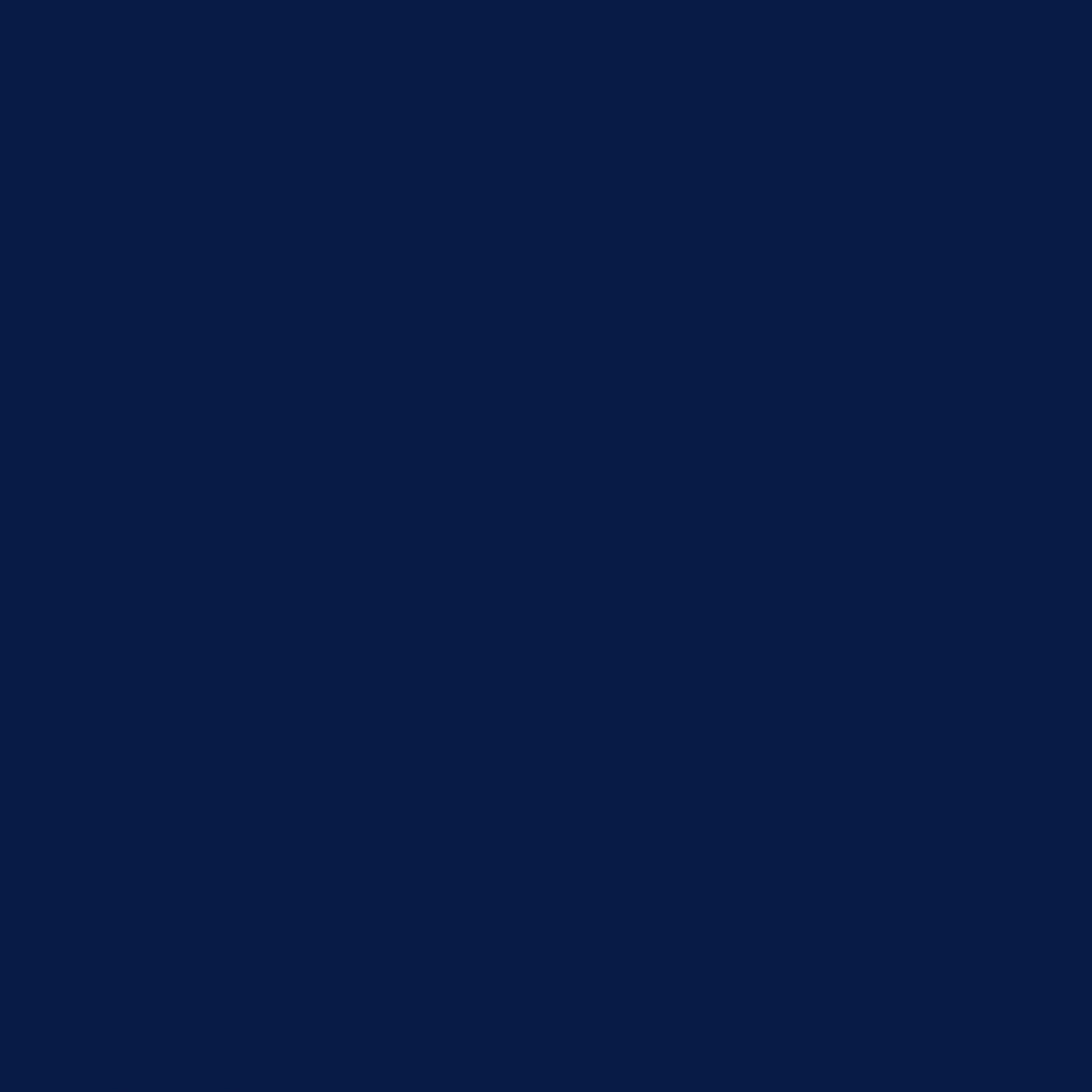 НОВЫЙ ПОРЯДОК ВНЕДРЕНИЯ
1
ПРЕДПРОЕКТНАЯ РАБОТА
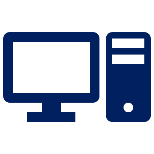 Участник должен разработать или внедрить ИС ГМ до 1 октября 2024 года
Срок реализации пилотного проекта: до 31 декабря 2024 года
2
ПИЛОТНОЕ ВНЕДРЕНИЕ
Полноценное внедрение ИС ГМ, в соответствии с Требованиями КГД МФ РК
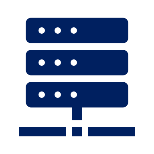 Разработка до 1 октября 2024 года Требований Комитета по:
- формированию и раскрытию ФНО и установлению связей между уровнями раскрытия;
- формированию и раскрытию СВК; 
- разработке и внедрению ИС ГМ.
Быстрое закрытие периода, отсутствие штрафов,  проверок, минимизация пени и т.д.
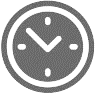 2
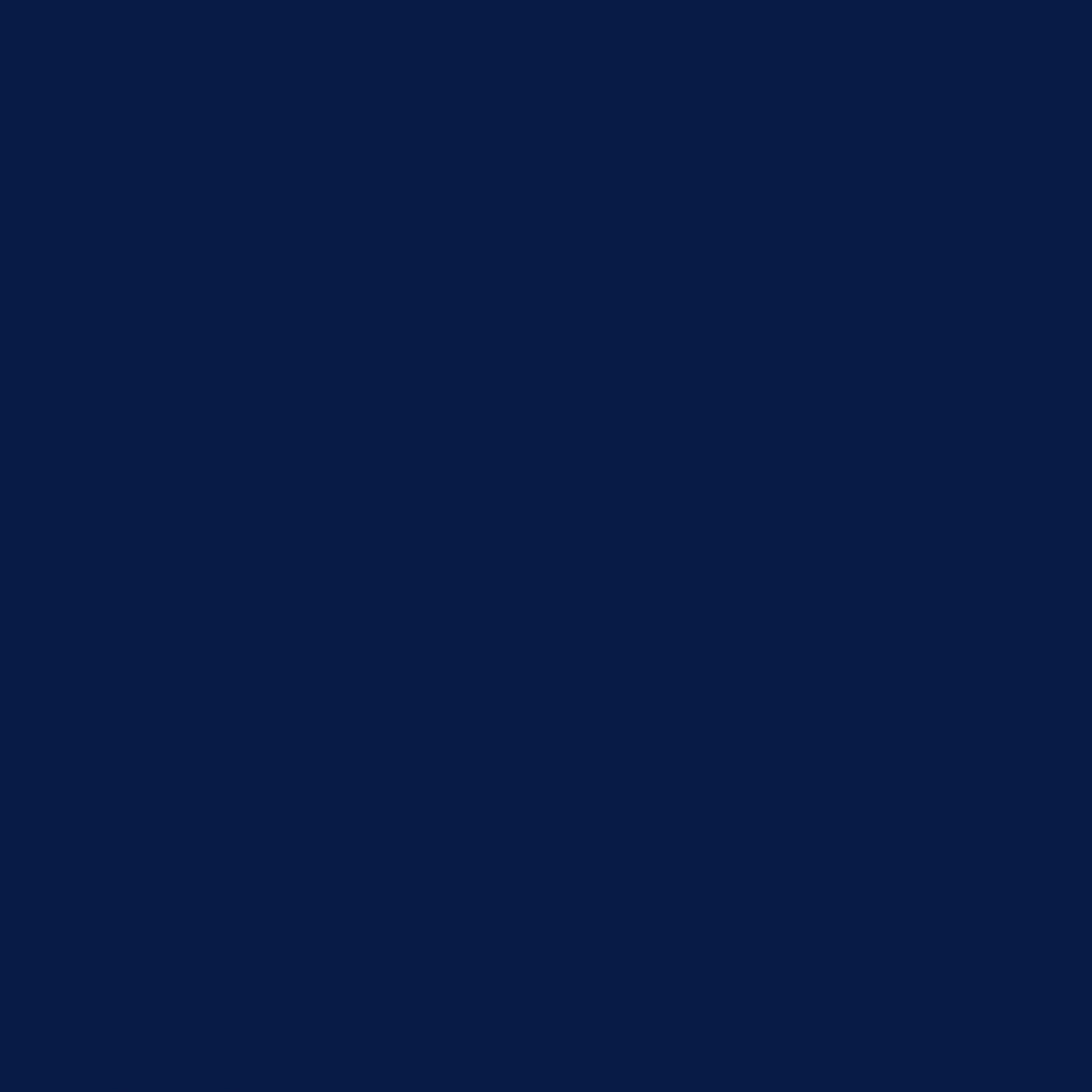 ФОРМИРОВАНИЕ И РАСКРЫТИЕ ФНО И СВЯЗИ МЕЖДУ УРОВНЯМИ
1
ФОРМЫ НАЛОГОВОЙ ОТЧЕТНОСТИ
Налоговая декларация, которая подготавливается в соответствиис формой, утвержденной налоговыми органами
2
НАЛОГОВЫЕ РЕГИСТРЫ
Регистры налогового учета, необходимые для расшифровки показателей декларации на уровнях сводных и вспомогательных (детализирующих) регистров
3
РЕГИСТРЫ БУХГАЛТЕРСКОГО УЧЕТА
Регистры бухгалтерского учета, необходимые для расшифровки показателей декларации и налоговых регистров, с учетом требований законодательства, в т.ч. ОСВ, реестр транзакций, проводки, ЭКД и пр.
4
ПЕРВИЧНЫЕ ДОКУМЕНТЫ
Скан-образы первичных документов (Договора, Акты-выполненных работ, Акты сверки, производственные и другие документы)
Участникам необходимо готовить Схемы формирования и взаимосвязей ФНО (с учетом особенностей ведения налогового и бухгалтерского учетов)
3
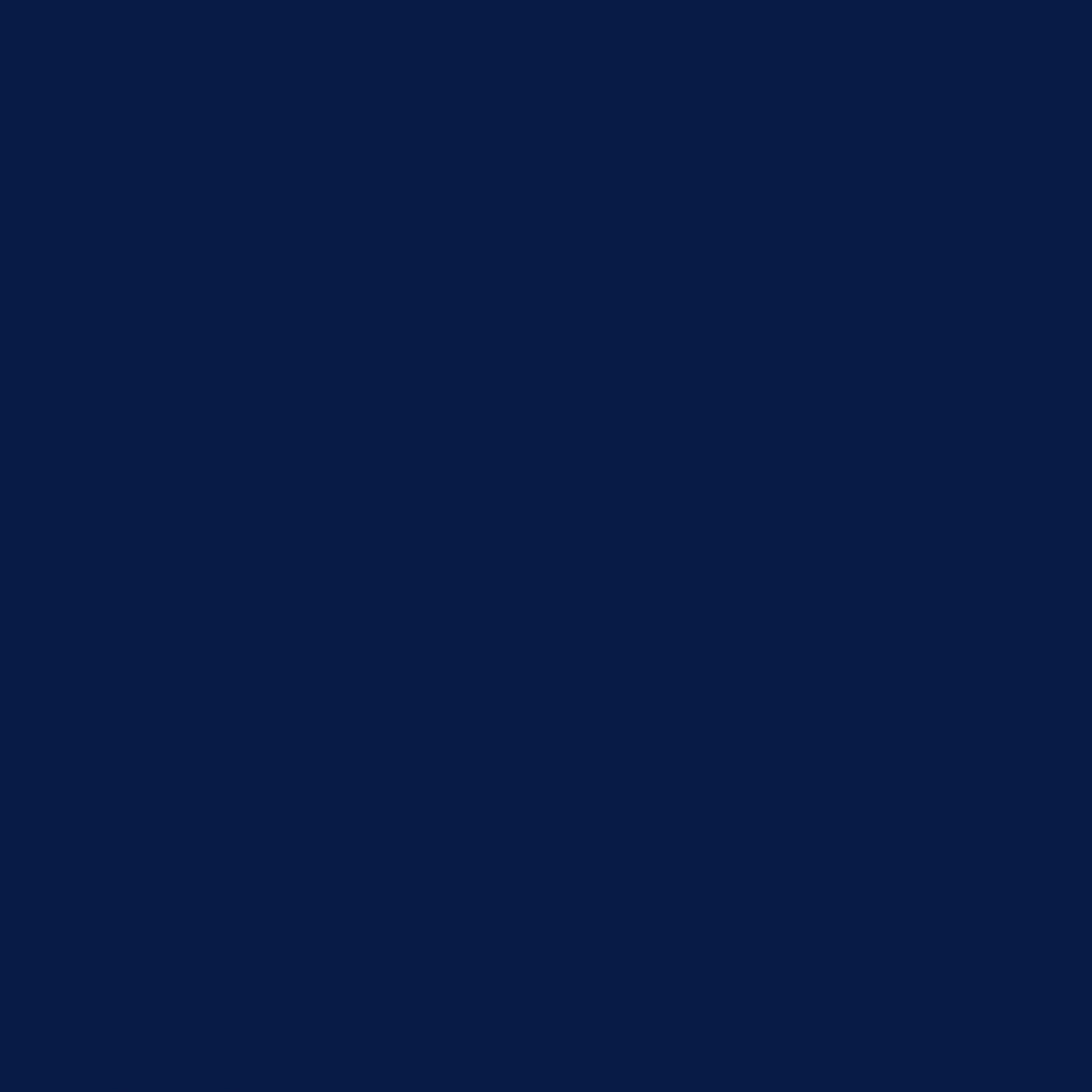 ТРЕБОВАНИЯ К СИСТЕМЕ ВНУТРЕННЕГО КОНТРОЛЯ
1
ИДЕНТИФИКАЦИЯ И ВЫЯВЛЕНИЕ РИСКОВ
Совместное определение рисков, оказывающих влияние на формирование налоговой базы, в т.ч. раскрытие всех рисков Участником
2
ОПРЕДЕЛЕНИЕ КОНТРОЛЕЙ
Раскрытие текущих и совместное формирование новых контролей Комитетом и Участником в целях минимизации возникновения рисков
3
ФОРМИРОВАНИЕ МАТРИЦЫ РИСКОВ И КОНТРОЛЕЙ
Формирование отчетов и матрицы рисков и контролей для дальнейшей автоматизации в ИС ГМ
Участникам необходимо формировать перечень выявленных ранее рисков для возможности определения контролей по ним
4
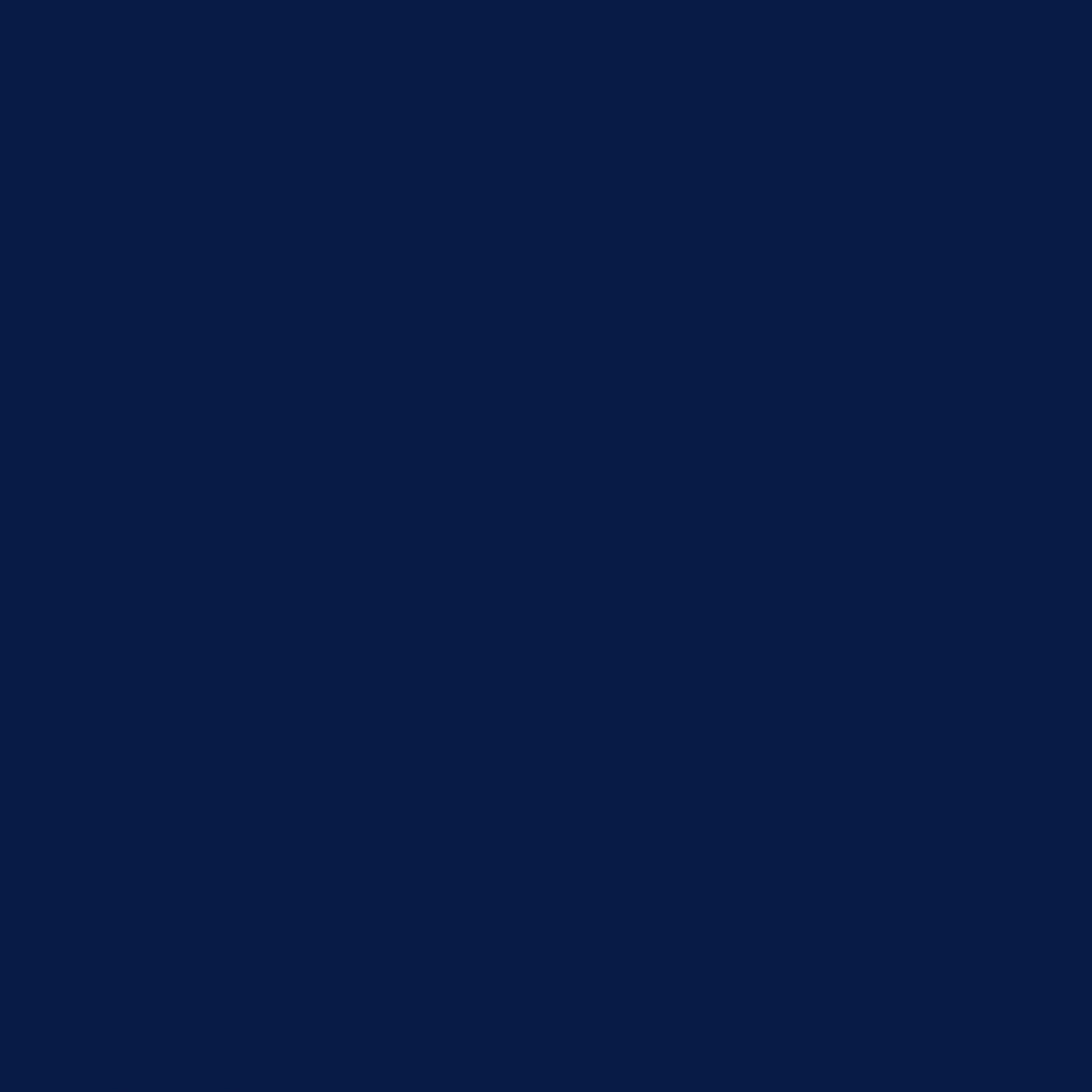 ТРЕБОВАНИЯ ПО РАЗРАБОТКЕ И ВНЕДРЕНИЮ ИС ГМ
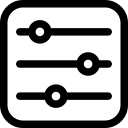 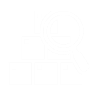 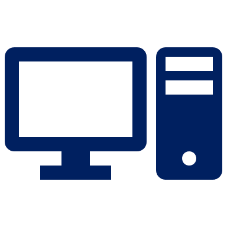 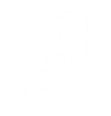 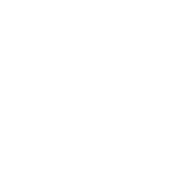 Информационная система горизонтального мониторинга

Предназначена для автоматизации информационного взаимодействия в рамках ГМ, раскрытия информации по формированию ФНО и СВК
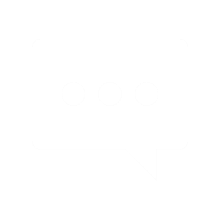 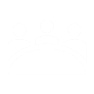 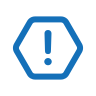 Участник должен разработать или внедрить ИС ГМ до 1 октября 2024 года
5
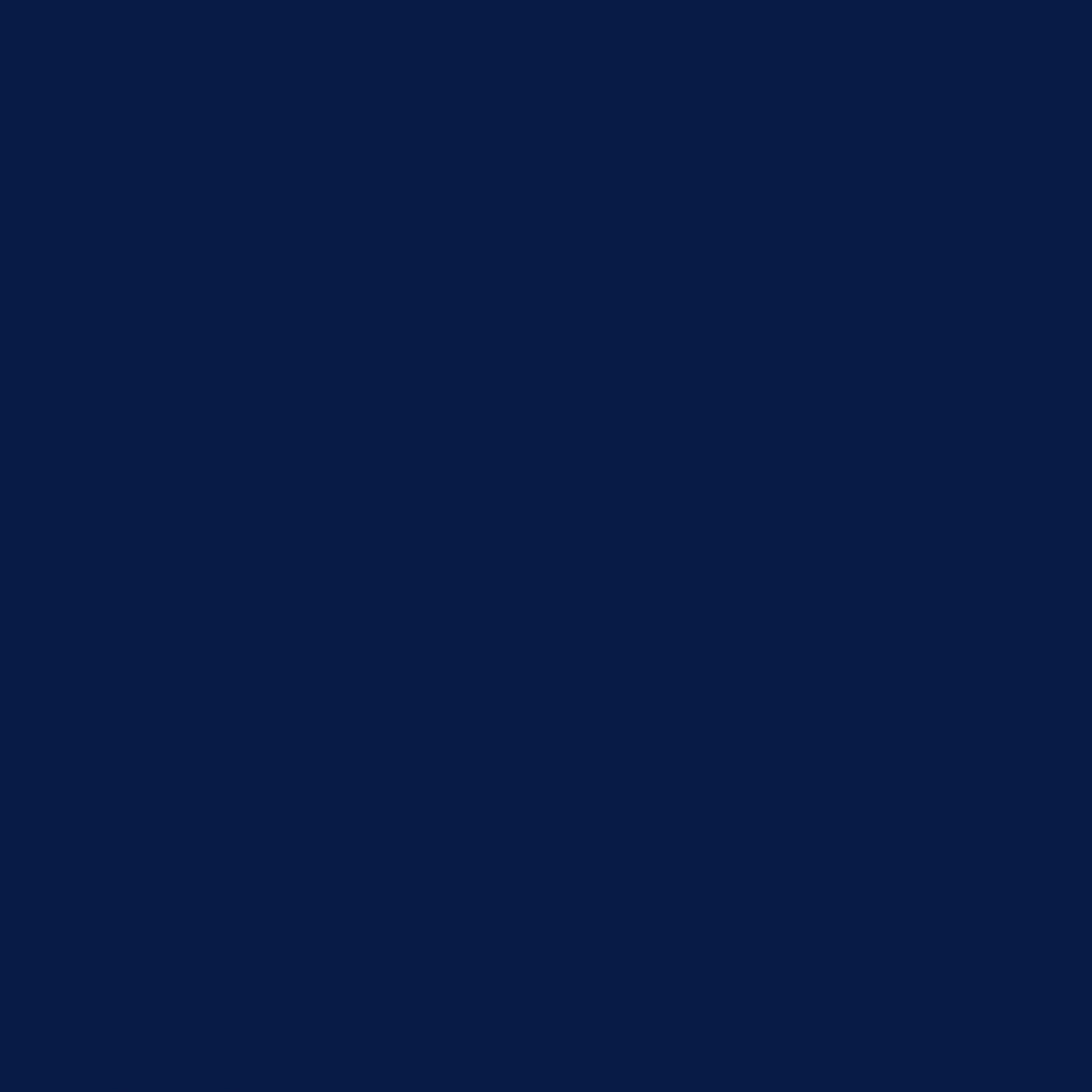 ПРЕИМУЩЕСТВА УЧАСТИЯ В ПИЛОТНОМ ПРОЕКТЕ
ПРЕИМУЩЕСТВА:
Направлено 5 предварительных разъяснений – налоговая определенность на сумму 30 млрд. тенге
Быстрое закрытие периода
Освобождение от традиционных налоговых проверок
Отсутствие штрафов и минимизация пеней
Совместный контроль правильности исполнения налоговых обязательств
Сокращение истребуемой документации
Уверенность в отсутствии налоговых рисков 
Признание добросовестными и надежными налогоплательщиком
Открытый диалог между налогоплательщиком и Комитетом
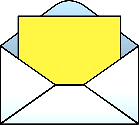 Спорные вопросы, в ходе пилотного проекта рассматриваются Согласительной комиссией
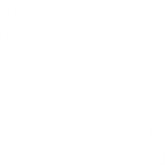 Досудебно урегулированы вопросы по 9 участникам, на сумму 93,5 млрд. тенге, которые уплачены самостоятельно в бюджет – экономия – 40 млрд. тенге
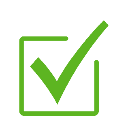 7
СПАСИБО ЗА ВНИМАНИЕ!